Доклад «Вставка изображений»
Ученика 4 класса
Новикова Димы
Вставка скриншота
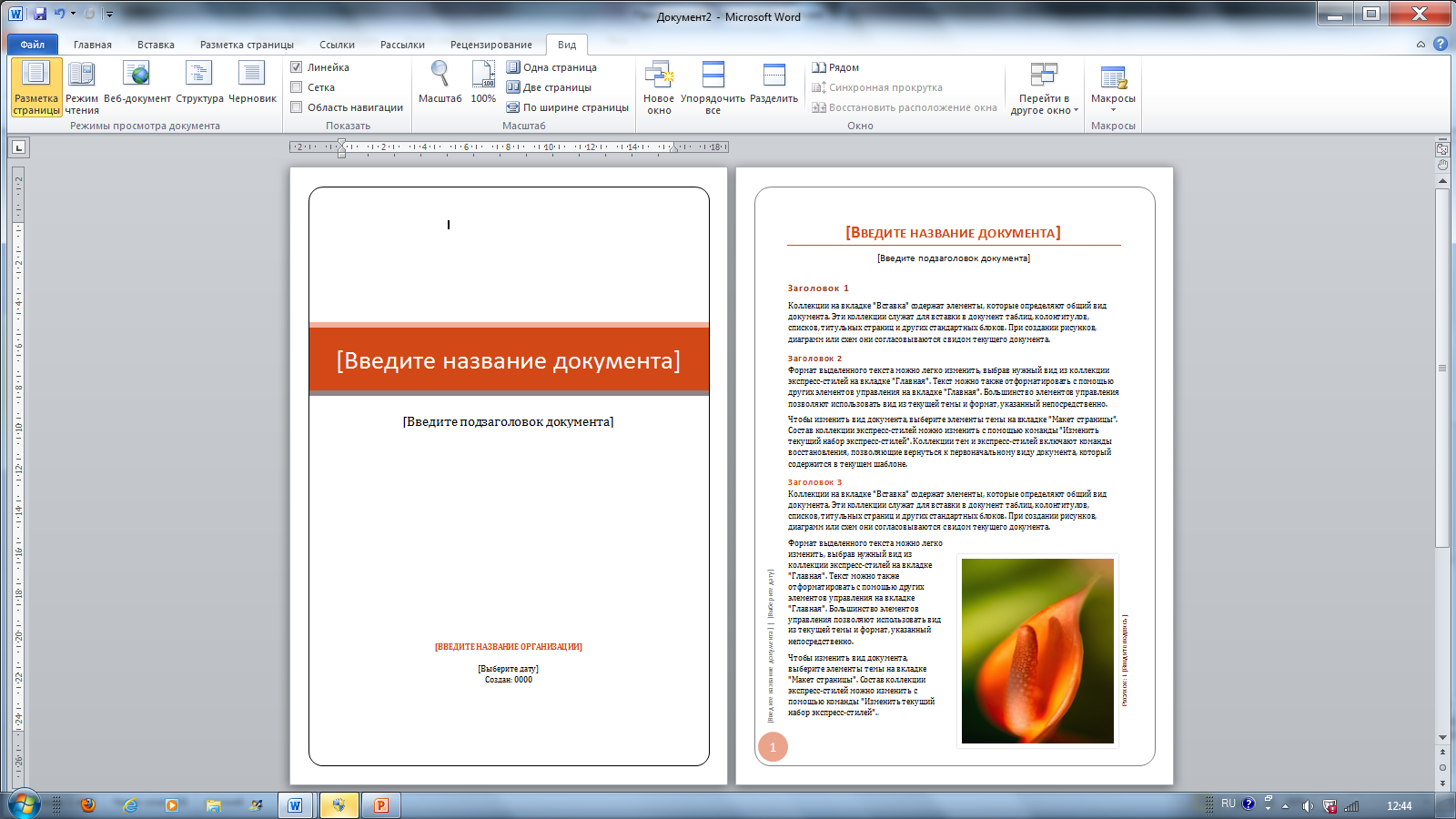 Москва
2
Вставка из папки
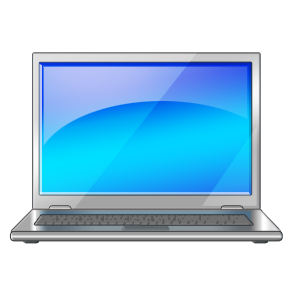 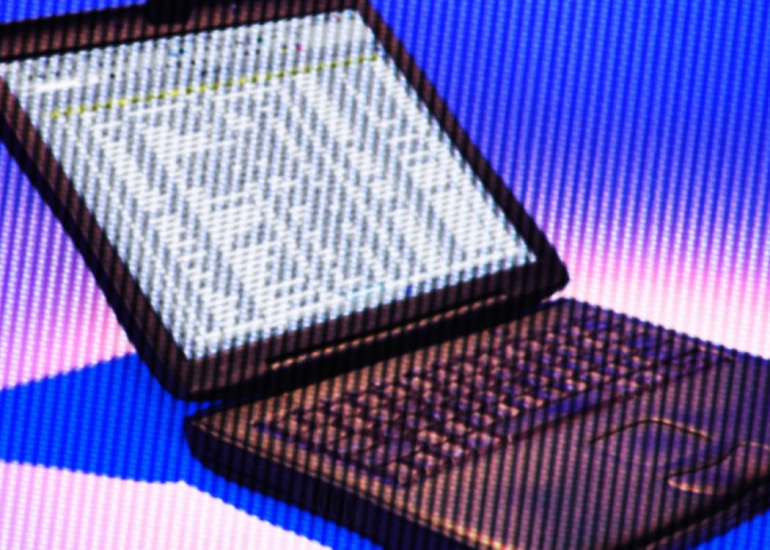 Москва
3
Вставка из Интернета
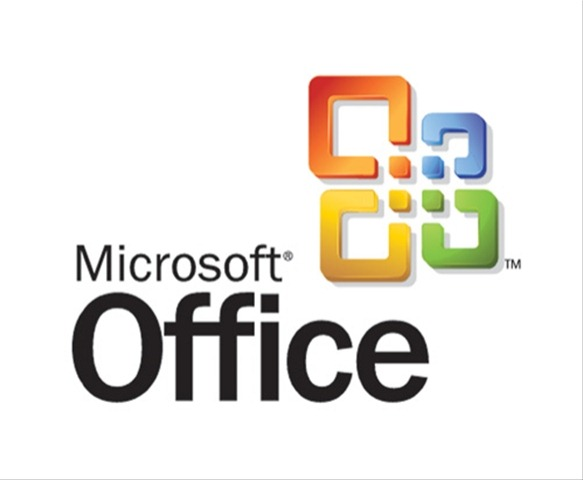 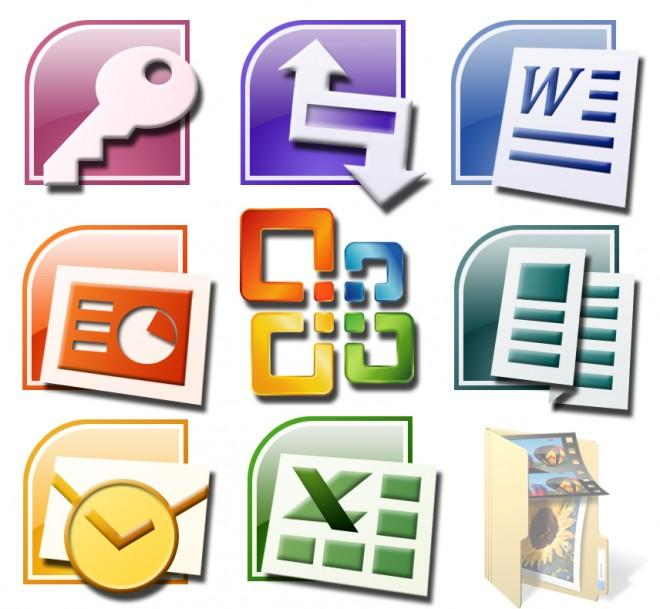 Москва
4
Вывод
Часто требуется вставить копию экрана с помощью клавиши PrtScrn
Необходимо выполнить обрезку фотоскрина.
Можно вставить рисунки, фото из папки.
Можно найти рисунки, фото в Интернете, скачать их и вставить в доклад.
Москва
5